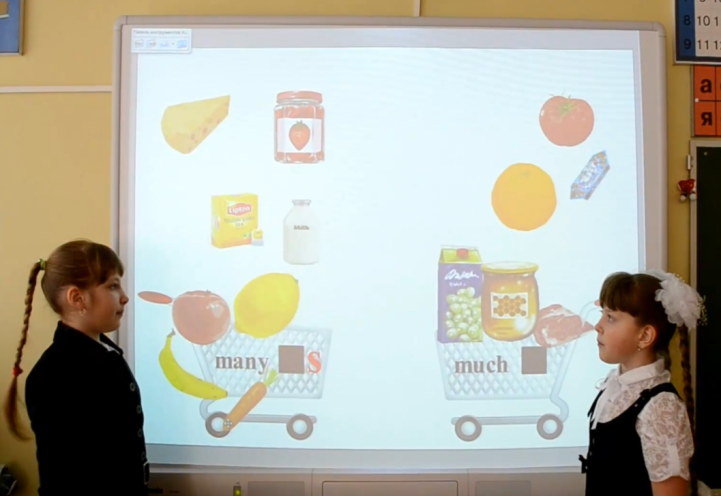 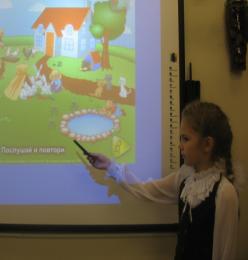 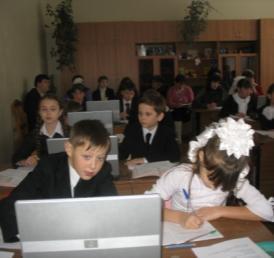 Организация 
внеурочной деятельности 
учителем английского языка
Т.М.Капранова, 
заместитель директора по НМР
МБОУ «Новолядинская СОШ»
1
Понятие «Внеклассная работа»
2
Понятие «Внеклассная работа»
3
Понятие «Внеклассная работа»
4
Внеурочная (внеучебная)
 деятельность
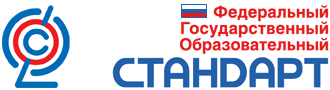 Деятельностная организация на основе вариативной составляющей базисного учебного (образовательного) плана, организуемая участниками образовательного процесса, отличная от урочной системы обучения: экскурсии, кружки, секции, круглые столы, конференции, диспуты, КВНы, школьные научные общества, олимпиады, соревнования, поисковые и научные исследования и т.д.; занятия по направлениям внеучебной деятельности учащихся, позволяющие в полной мере реализовать Требования Федеральных государственных образовательных стандартов общего образования.
5
За счет какой части учебного плана организуется внеурочная деятельность?
Деятельностная организация на основе вариативной составляющей базисного учебного (образовательного) плана, организуемая участниками образовательного процесса, отличная от урочной системы обучения: экскурсии, кружки, секции, круглые столы, конференции, диспуты, КВНы, школьные научные общества, олимпиады, соревнования, поисковые и научные исследования и т.д.; занятия по направлениям внеучебной деятельности учащихся, позволяющие в полной мере реализовать Требования Федеральных государственных образовательных стандартов общего образования.
6
Какие направления внеурочной деятельности закреплены в ФГОС?
спортивно-оздоровительное,
 духовно-нравственное, 
социальное, 
общеинтеллектуальное, 
общекультурное
7
Какие условия организации внеурочной деятельности должны учитываться в ОУ?
Научно-методическое обеспечение (Методический совет, ШМО и т.д.)
Материально-техническое обеспечение (оснащенность учебных кабинетов, спортзала, досугового центра и т.д.)
Информационное обеспечение (наличие современного мультимедийного оборудования и выхода в сеть Интернет)
Внешние связи и партнерство (сотрудничество с УДО, учреждениями культуры и спорта, родителями)
8
Учитывается ли внеурочная деятельность при определении максимально допустимой недельной нагрузки обучающихся?
НЕТ
Учитывается ли внеурочная деятельность при определении объемов финансирования, направленных на реализацию основной образовательной программы?
ДА
9
В какой форме организуется внеурочная деятельность?
Деятельностная организация на основе вариативной составляющей базисного учебного (образовательного) плана, организуемая участниками образовательного процесса, отличная от урочной системы обучения: экскурсии, кружки, секции, круглые столы, конференции, диспуты, КВНы, школьные научные общества, олимпиады, соревнования, поисковые и научные исследования и т.д.; занятия по направлениям внеучебной деятельности учащихся, позволяющие в полной мере реализовать Требования Федеральных государственных образовательных стандартов общего образования.
10
Какие существуют формы организации 
внеурочной деятельности?
экскурсии, 
кружки, 
секции, 
круглые столы, 
конференции, 
диспуты, 
школьные научные 
общества, 
поисковые и научные исследования, 
общественно полезные практики
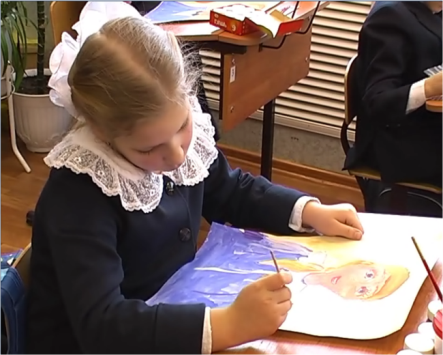 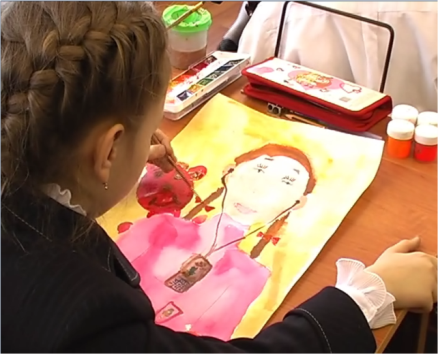 11
Каково  соотношение аудиторных и внеуадиторных занятий?
Количество аудиторных занятий не должно превышать 50%.
Когда организуется внеурочная деятельность?
После уроков и в каникулярное время.
Предполагается ли перерыв между урочной и внеурочной деятельностью?
В соответствии с СанПиН перерыв должен быть не менее 45 минут
12
Сколько времени отводится на внеурочную деятельность?
не более 10 часов в неделю
определяется самим ОУ
Какова продолжительность внеурочного занятия?
зависит от возраста и вида деятельности 
для 1-2 классов  - не более 50 мин 
 для 3-11 классов – не более полутора часов
(СанПиН 2.4.2.2821-10)
13
На реализацию чего направлена 
внеурочная деятельность?
Деятельностная организация на основе вариативной составляющей базисного учебного (образовательного) плана, организуемая участниками образовательного процесса, отличная от урочной системы обучения: экскурсии, кружки, секции, круглые столы, конференции, диспуты, КВНы, школьные научные общества, олимпиады, соревнования, поисковые и научные исследования и т.д.; занятия по направлениям внеучебной деятельности учащихся, позволяющие в полной мере реализовать Требования Федеральных государственных образовательных стандартов общего образования.
14
Какова основная цель внеурочной деятельности?
Внеурочная деятельность направлена на достижение результатов освоения основной образовательной программы. Но в первую очередь – это достижение личностных и метапредметных результатов. Это определяет и специфику внеурочной деятельности, в ходе которой обучающийся не только и даже не столько должен узнать, сколько научиться действовать, чувствовать, принимать решения и др.
15
Каковы основные задачи внеурочной деятельности?
включение обучающихся в разностороннюю деятельность в свободное от учебы время;
формирование навыков позитивного коммуникативного общения;
воспитание трудолюбия, способности к преодолению трудностей, целеустремленности и настойчивости в достижении результатов;
развитие позитивного отношения к базовым общественным ценностям: человек, семья, отечество, природа, мир, знания, труд, культура;
организация информационной поддержки обучающихся
16
На базе каких заведений может быть организована внеурочная деятельность?
Школа, учреждения дополнительного образования, учреждения культуры и спорта
Кто может вести внеурочное занятие?
Учитель, педагог дополнительного образования, другие специалисты
17
Кто участвует в выборе содержания внеурочной деятельности?
Обучающиеся и их родители
Через реализацию каких программ организуется внеурочная деятельность?
Программ внеурочной деятельности и программ дополнительного образования
18
Как реализуются программы внеурочной деятельности?
Программы могут реализовываться как в отдельно взятом классе, так и в свободных объединениях школьников одной возрастной группы.
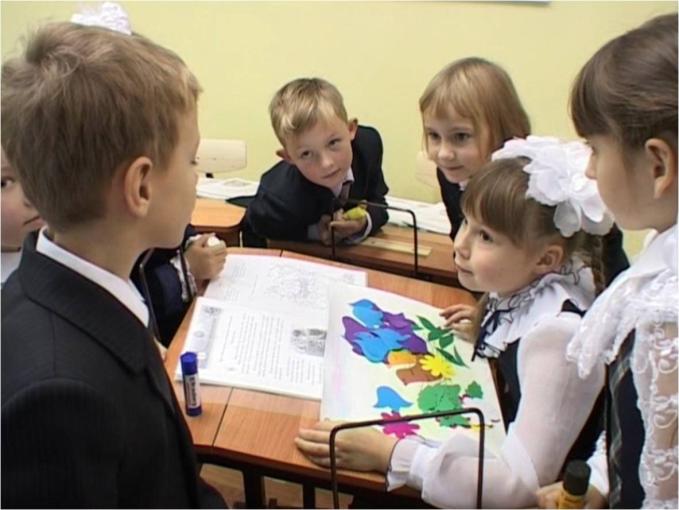 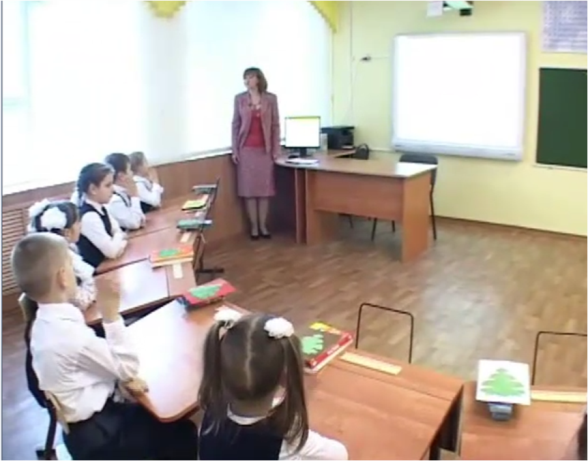 19
Каковы основные принципы организации 
внеурочной деятельности?
учёт возрастных особенностей;
сочетание индивидуальных и коллективных форм работы;
связь теории с практикой;
доступность и наглядность;
включение в активную жизненную позицию.
20
Какие документы ведутся по внеурочной деятельности?
Журналы учета по объединениям, где фиксируется тематика занятия и посещаемость занятий обучающимися. Содержание в журнале должно соответствовать содержанию программы
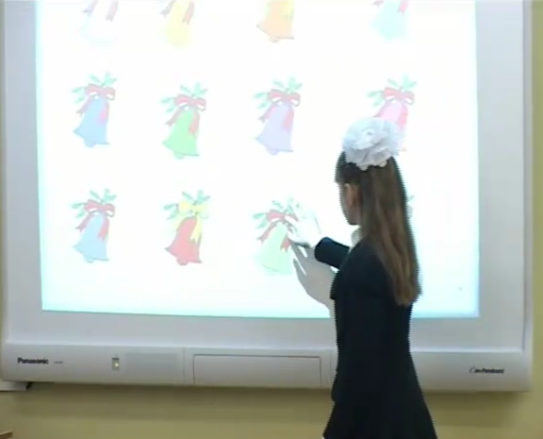 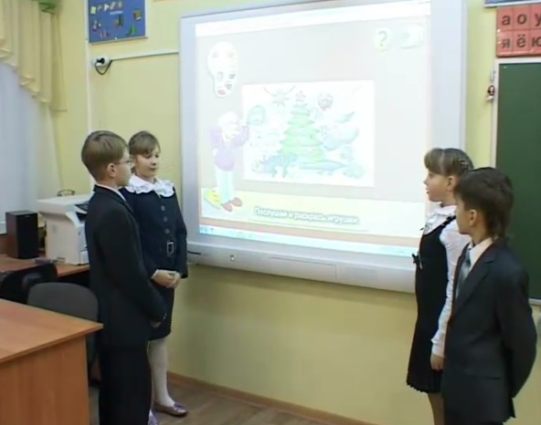 21
НОРМАТИВНЫЕ ДОКУМЕНТЫ
ФГОС

Образовательная программа

Положение об организации внеурочной деятельности

Положение о программах внеурочной деятельности

Положение о программах дополнительного образования
22
Структура программы 
внеурочной деятельности
Титульный лист

Пояснительная записка

Тематическое планирование

Содержание деятельности

Ожидаемые результаты реализации программы
23
Титульный лист
Реквизиты утверждения (протокол МС и приказ директора по школе)

Название программы

Направление развития личности школьника, в рамках которого будет реализовываться программа

Вид внеурочной деятельности, в рамках которого будет реализовываться программа

Возраст обучающихся, на которых ориентирована программа

Разработчик программы
24
Пояснительная записка
Обоснование актуальности программы

Указание назначения программы

Указания количества часов, предполагаемых для реализации программы

Выделение предусмотренных программой особенностей работы с детьми (если такие есть)
25
Тематическое планирование
Оформляется в виде таблицы

Названия модулей, разделов и тем внеурочных занятий

Соответствующее им количество часов (аудиторных и внеаудиторных)
26
Содержание занятий
Важно указать к каждой теме, что именно будет проходиться на занятиях; о чем будет вестись разговор; что будут делать педагог и обучающиеся; какие формы работы будут использоваться и т.п.
27
Результаты реализации программы
Три уровня результатов:

 - получение обучающимся социально-значимых знаний (об общественных нормах, устройстве общества, первичное понимание социальной реальности и повседневной жизни)

2. - развитие социально-значимых отношений (к семье, Отечеству, государству и т.д.)

3. - приобретение обучающимся опыта самостоятельного общественного действия
28
ВНЕУРОЧНАЯ ДЕЯТЕЛЬНОСТЬ (интеграция)
АЯ + театр
АЯ + хор
АЯ + театр/хор + ИКТ
АЯ + ИЗО + Технология
АЯ + ИЗО
29
ВНЕУРОЧНАЯ ДЕЯТЕЛЬНОСТЬ
на основе серии книг “Read up”
подготовка к ЕГЭ и ГИА
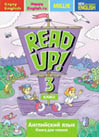 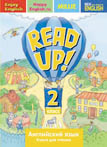 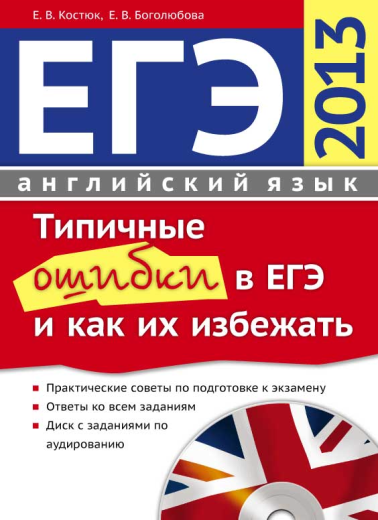 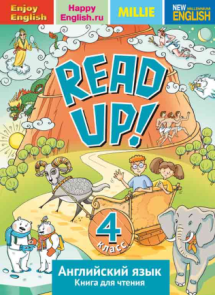 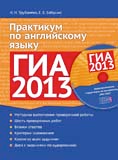 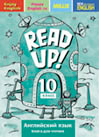 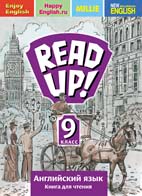 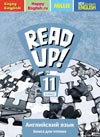 30
Примерная структура проектной или исследовательской работы
Тема
Гипотеза
Цели и задачи
Теоретическая часть
Практическая часть
Выводы
Ресурсы
31
Ресурсы
http://standart.edu.ru/catalog.aspx?CatalogId=773
http://www.ecosystema.ru/03programs/publ/korost/1_1_2.htm
http://www.englishteachers.ru/Shop.html
http://www.ecobest.ru/snip/folder-sanpin/list-sanpin2-4-4-1251-03.html
http://www.rg.ru/2011/03/16/sanpin-dok.html
http://www.fgos-kurgan.narod.ru/Doc/fgos-noo.doc
http://www.fgos-kurgan.narod.ru/Doc/prikaz_373.doc
http://www.fgos-kurgan.narod.ru/Doc/prikaz_1241.doc
http://www.fgos-kurgan.narod.ru/Doc/prikaz_2357.pdf
http://www.fgos-kurgan.narod.ru/Doc/fgos-ooo.doc
http://www.fgos-kurgan.narod.ru/Doc/prikaz_1897.doc
http://www.fgos-kurgan.narod.ru/norm_federal.htm
32
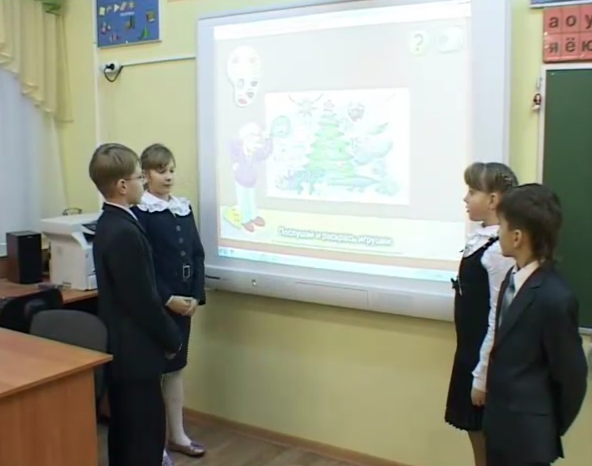 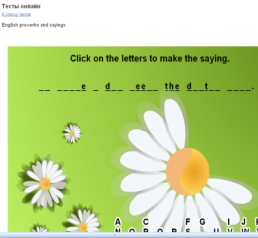 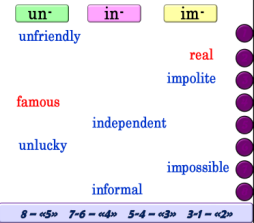 Спасибо 
за внимание!
33